What’s on Your To-Do List for this Month?
Coordinate Friends of Scouting visit and OA elections
Webelos recruiting
2019 Sea Base Lottery closes – Feb 13th 
Recharter complete.  Check your rosters.  Re-delegate your key-three in My.Scouting
Review opportunities in the Patriot Press
24 Feb University of Scouting
10 Mar Commissioners College
10 Mar BCOLS (classroom)
31 Mar Scoutmaster Position Specific Training
Woodbadge Spring Apr/Jun, Fall Sep/Oct
... more in Patriot Press
What’s on Your To-Do List for this Month? (Con’t)
Register for 2019 World Scout Jamboree. https://blog.scoutingmagazine.org/2017/11/01/2019-world-scout-jamboree-registration-is-now-live
High Adventure Prep -- Wilderness First Aid Courses from NCAC High Adventure page.
https://www.ncacbsa.org/wp-content/uploads/2017/11/2017-18-NCAC-HAC-Wilderness-First-Aid-courses-110117.pdf
Eagle Scholarships
https://blog.scoutingmagazine.org/2018/01/29/8-great-scholarships-for-eagle-scouts
1 Mar – American Legion Eagle Scout of the Year ($10,000 and 3x $2,500)
1 Mar - Emmett J. Doerr Memorial Scout Scholarship for Catholic Scouts ($2,000)
1 Mar - Veterans of Foreign Wars Scout of the Year ($5,000/$3,000/$1,000)
1 May - Eastern Orthodox Committee on Scouting scholarships ($1,000/$500)
31 Oct - National Eagle Scout Association scholarships (150x $2,000-$50,000)
Eagle Scholarships (Con’t)
Suspense varies by Sons of the American Revolution Chapters - Arthur M. and Berdena King Eagle Scout Award  ($10,000/$6,000/$4,000)
Institution-Specific Scholarships
http://www.nesa.org/site/c.9oIFJMPsGgIWF/b.9536567/k.FEAD/InstitutionSpecific.htm
What’s New?
Internet advancement is being replaced with ScoutBook Lite sometime in 2018
ScoutBook users already switched over
https://scoutingwire.org/scoutbook-lite-replace-internet-advancement-2018 
New “Introduction to Leadership Skills for Troops”
https://www.scouting.org/filestore/training/pdf/ILST_IntroSyllabus_9_11.pdf
Updated syllabus is in the format of a Facilitator Guide like the Crew version and should help enable boys and leaders to deliver a better course
What’s New
Online registration will now only accept credit cards (started in Jan).
 https://www.ncacbsa.org/blog/2017/12/22/online-registration-to-accept-credit-cards-only/
Questions?
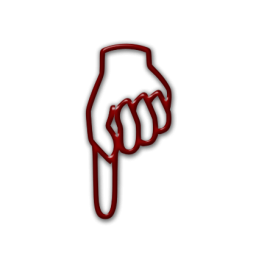 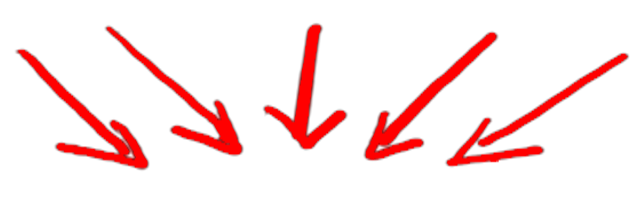